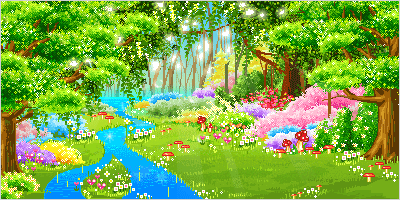 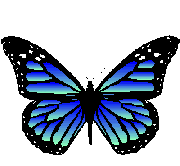 শুভ সকাল
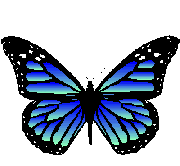 পরিচিতি
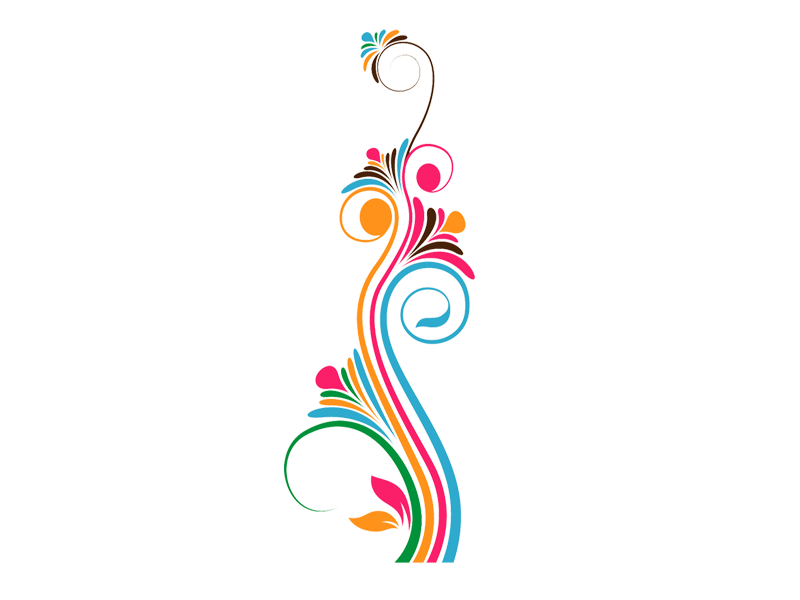 আবু সাঈম সহকারী শিক্ষক শিক্ষ
ভুলবাড়িয়া সরকারি প্রাথমিক বিদ্যালয়
সিংড়া,নাটোর।
     sayeem980@gmail.com
শ্রেণিঃ ৩য়
বিষয়ঃ গণিত
অধ্যায়ঃ ৮
পাঠের শিরোনামঃ ভগ্নাংশ।
পাঠঃ আমরা কীভাবে  ভগ্নাংশ 
             প্রকাশ করতে পারি ? 
সময়ঃ ৪৫মিঃ
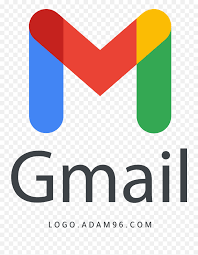 ০১৭১৭৮৫২৭১৫
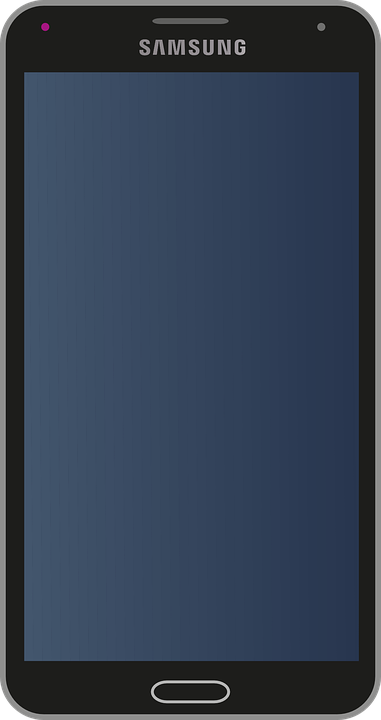 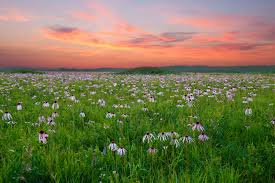 শিখনফল
বলটিকে কয় ভাগে ভাগ করা হয়েছে?
প্রত্যেক ভাগকরা অংশকে কি বলি এবং কীভাবে লিখে প্রকাশ করি।
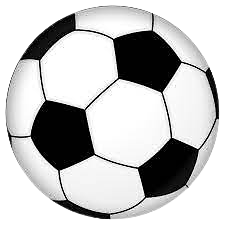 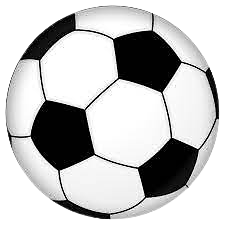 দুই ভাগে
বলটিকে কয় ভাগে ভাগ করা হয়েছে?
প্রত্যেক ভাগকরা অংশকে কি বলি এবং কীভাবে লিখে প্রকাশ করি।
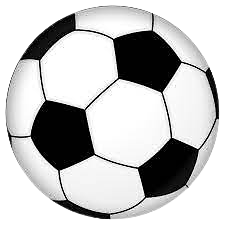 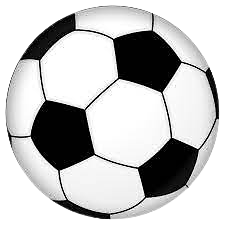 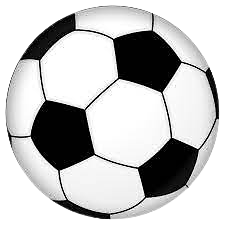 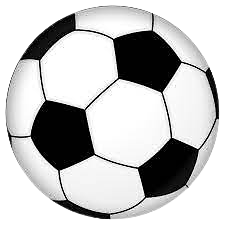 চার ভাগে
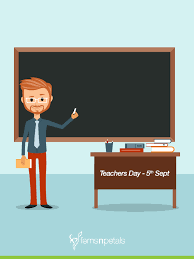 আজকের পাঠ---
আমরা কীভাবে  ভগ্নাংশ 
 প্রকাশ করতে পারি ?
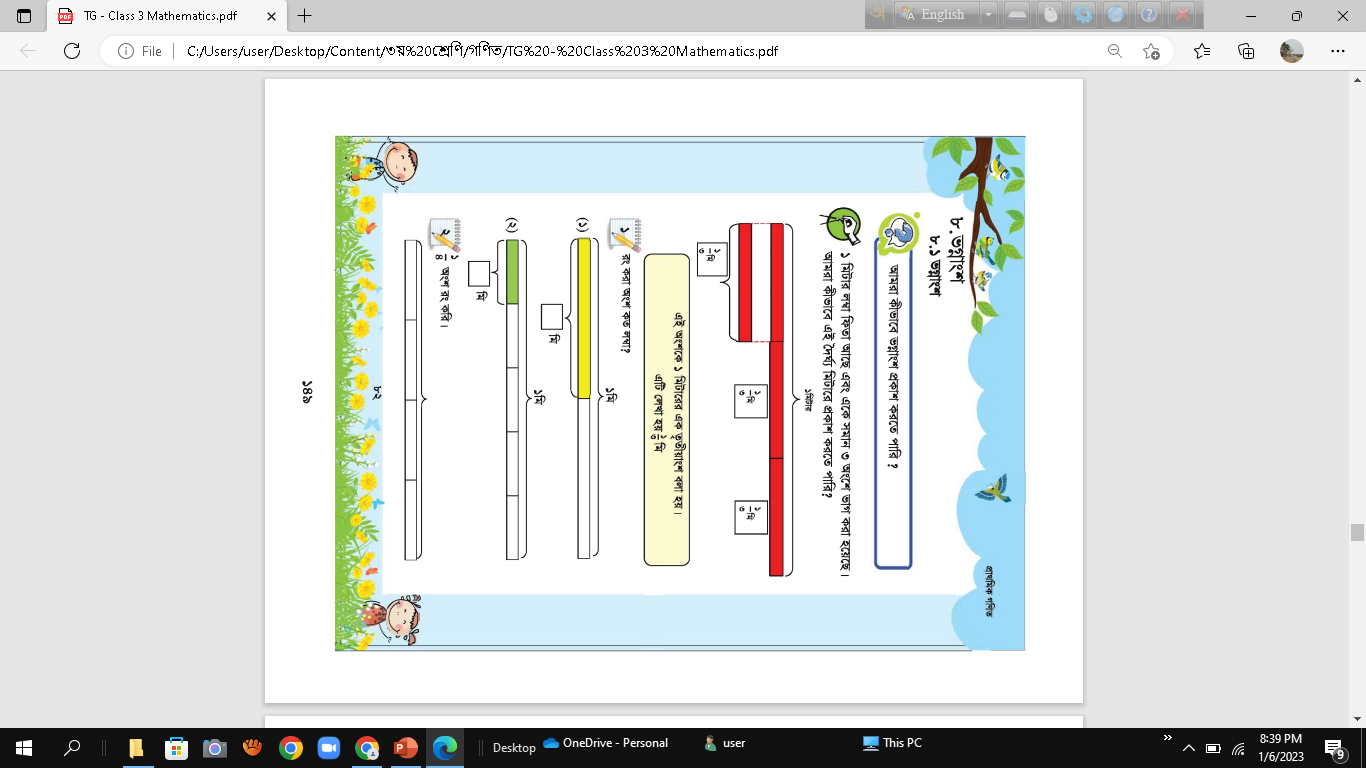 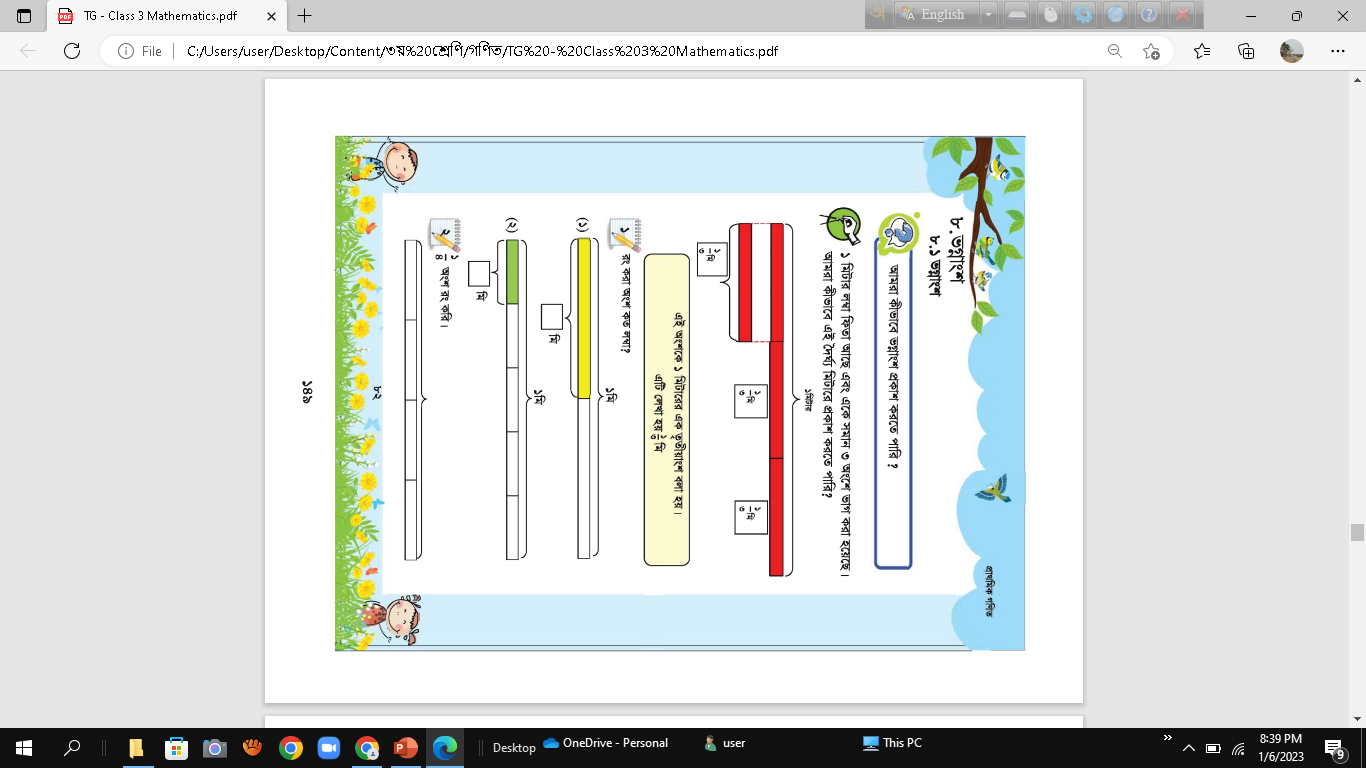 গণিত বইয়ের ১৪৯ পৃষ্ঠা বের কর।
প্রথম প্রশ্নটা পড়।
এবার এই প্রশ্নটা দেখ।
বাস্তব উপকরণ
 ব্যবহার
একটি আপেল সমান দুই ভাগে ভাগ করা হলো।
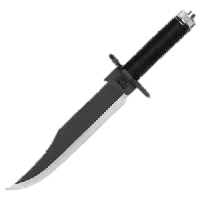 ভাগকরা প্রত্যেক অংশকে কী বলে প্রকাশ করবে?
ভাগকরা প্রত্যেক অংশকে লিখে কীভাবে প্রকাশ করবে?
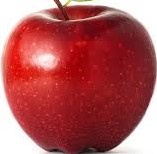 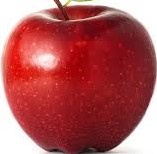 অর্ধেক
একটি আপেল সমান চার ভাগে ভাগ করা হলো।
ভাগকরা প্রত্যেক অংশকে কী বলে প্রকাশ করবে?
ভাগকরা প্রত্যেক অংশকে লিখে কীভাবে প্রকাশ করবে?
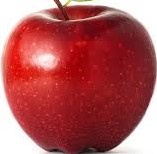 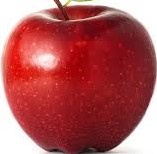 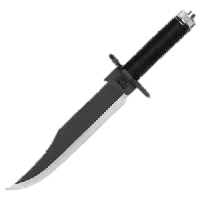 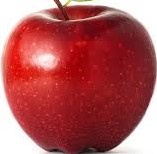 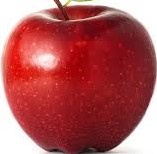 এক চতুর্থাংশ
রং করা অংশ কত লম্বা?
১ মি
মি
রং করা অংশ কত লম্বা?
১ মি
মি
রং করা অংশ কত লম্বা?
১ মি
মি
একটি লাঠির বিভিন্ন অংশ
এক অংশ
প্রতিটি ভাগ লাঠির 
এক তৃতীয়াংশ
প্রতিটি ভাগ লাঠির 
এক চতুর্থাংশ
ছবির কত অংশে রং করা হয়েছে ভগ্নাংশে প্রকাশ করি
বাড়ির কাজ
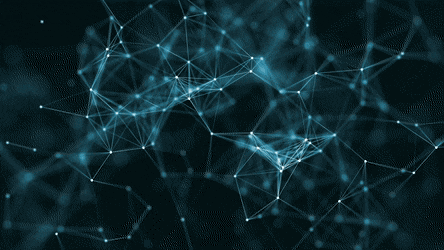 সবাইকে ধন্যবাদ